مصائد سمكية -1أ.د. أمجد كاظم رسنكلية الزراعة – جامعة البصرة
المقدمــــــــــــــــة
أغلب انواع وسائل الصيد المستخدمة حاليا كانت مستخدمة منذ فترة طويلة قبل ميلاد المسيح (ع). فالخيط كان مربوطا بسهم لاسترداد الأسماك. ثم اضيفت شوكة الى الرمح لتكوين اداة الحربون harpoon، ثم صممت الخطاطيف او الشصوص  hooks اما من الخشب او المعدن او العظم. وصنعت الفخاخ pots من الصخور او القصب المقطوعة. وصنعت الشباك nets  من الالياف واستخدمت لاقتحام الاسماك او الاحاطة بها او الايقاع بها بالشرك. وإن الكثير من الوسائل قد اظهرت تكيفا رائعا للمواد المتوفرة مع سلوك الاسماك المصيدة. وحتى طرق الاستزراع المائي Aquaculture كانت قديمة. فالزراعة التي ابتدأت منذ (8- 10) الاف سنة مضت كانت تشتمل على بعض الاستزراع السمكي، عندما بدا المزارعون المالكون للأحواض بالاحتفاظ باسماك حية في تلك الاحواض.
وقد تعلموا كيفية نقل الاسماك والبيوض لغرض تجهيز الاحواض، وتعلموا ايضا كيف أن بالإمكان استخدام فضلات الحيوانات والنباتات في تسميد البركة. وقد كانت مزارع واحواض أسماك المياه العذبة شائعة في منطقة شرقي البحر الابيض المتوسط منذ عام (2000- 1000) ق.م. اما أحواض مياه الشروب فقد استخدمت من قبل الرومان الأقدمين في تربية المحارات.
إن الممارسات القديمة في مجالي الصيد والاستزراع قد تواصلت مع بعض التغيير البسيط في اجزاء عديدة من العالم حتى الوقت الحاضر. فالقرى تتواجد على طول السواحل والممرات المائية في أسيا وافريقيا وامريكا والتي ما زال الصيادون فيها اما يجذفون زوارقهم او يدفعونها بالمرادي، وهم يستخدمون وسائل صيد مصنوعة من مواد محلية ويستهلكون الاسماك اما طرية او جافة.
       وقد كانت القرى تقام عند أقرب منطقة يمكن ان يصلها الزورق وبهذا فهي كانت مناطق نائية عادة ومعزولة عن بقية الناس وكان اغلب الصيادين أميين، وممارسات الصيد كانت جزءا من الممارسات التقليدية لحياة العائلة والقرية واستمرت بمقاومة قوية للتغيير . وكان معدل ما ينتجه الصياد الواحد في قرى كهذه طنا واحدا فقط او أقل من الأسماك سنويا.
بدأ تطور ممارسات الصيد الحديثة بتحسين مراكب الابحار والملاحة والخرائط. وقد مكنت مراكب الابحار الرجال من نقل شباك كبيرة والصيد في مناطق أبعد وكذلك جلب الصيد للبيت. 

اصبح بالإمكان الابحار الاف الكيلومترات لصيد الحيتان طلبا للدهن او صيد أسماك الكود  cod لتمليحها. كان تطور السفن الكبيرة بمثابة تحول ملحوظ من الممارسات البدائية لقرى الصيد.
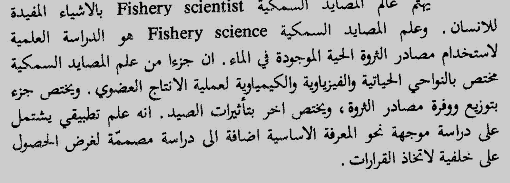